JLab “SciPhi-XVI” KNL Cluster
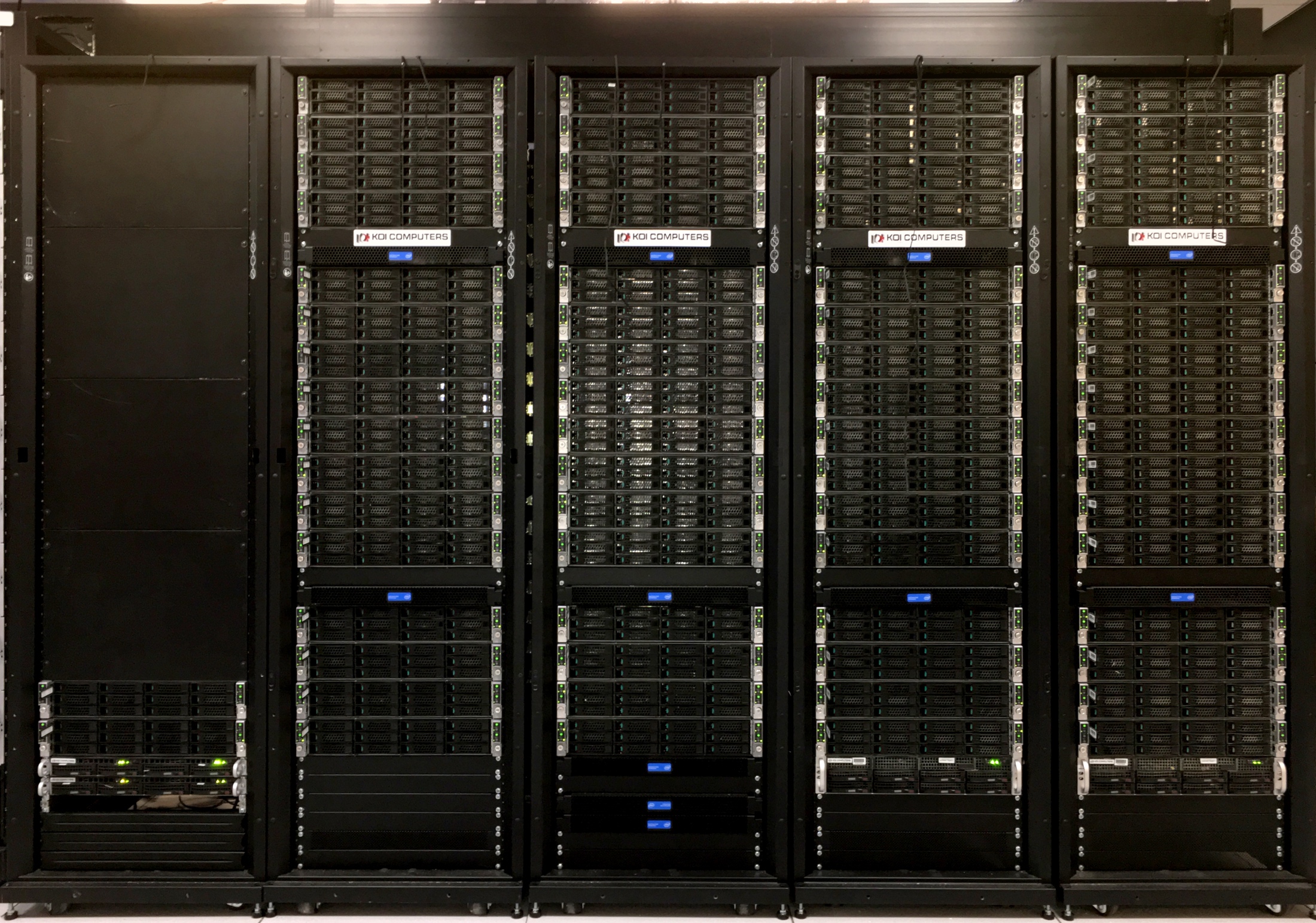 Thomas Jefferson National Accelerator Facility
Sandy.Philpott@jlab.org

IXPUG @ TACC 09/26/17
Background
The DOE USQCD project’s FY16 procurement was installed at JLab in August 2016
  3 racks of 64 7230 KNL nodes, ~ $ 1M
In FY17 (October 3!), exercised the upgrade option in the award, for a 4th rack, ~ $ 0.25M, installed late October

Competitive procurement…
Intel Xeon Phi / Knights Landing
NVIDIA Pascal GPU, CUDA
Intel Broadwell CPU server
Consideration factors
hardware availability timeline
high speed network – 100 Gbps price/performance; Omni-Path or Infiniband
available configurations
reflective benchmarks of USQCD codes

Strategy: optimize portfolio of  machines to get the most science on the portfolio of applications

KNL proposals achieved highest aggregate score on all performance metrics and sub-metrics
Since install
4th rack of 64 nodes installed, for a total of 264 nodes
and more temp location power circuits
Top500  #397!   Green500 #10!

Relocation into new Hot Aisle Containment System last December
MCDRAM flat/cache reboots (sometimes hung?)
daemon to switch not yet automated…
Multi-node job insight
Reboot/power cycle between every job?
Early-ship KNL silicon … 26 nodes replaced as we discovered issues
User benchmarks … are sometimes hard to get ...
Testbed configured in June; one rack production in July
Xppsl 1.5.1, OPA 10.3
New production BIOS, along with chip screening
R01.02.0072
Top500 #397 on Nov ‘16 list
Green500 #10  on Nov ‘16 list
KNL Cluster Hardware
264 Intel Xeon Phi 7230
	64 cores, 1.3GHz, 256 threads, 192GB RAM, 16GB MCDRAM
	1 TB Seagate disk
	Intel Omni-Path 100gbps 

Total: 16,896 cores, >50 TB memory

Server Board:
	Intel S7200AP
	BIOS: S72C610.86B.01.01.0190.080520162104 (08/05/2016)
KNL Cluster Software
CentOS 7.2:
	3.10.0-327.22.2.el7.xppsl_1.4.1.3272.x86_64
openMPI:
openmpi-1.10.0-10.el7.x86_64
openmpi_intel_hfi-1.10.2-8.x86_64
openmpi_gcc-1.10.2-8.x86_64
openmpi_gcc_hfi-1.10.2-8.x86_64
openmpi_pgi_hfi-1.10.2-8.x86_64
Mvapich2
mvapich2_gcc_hfi-2.1-4.x86_64
mvapich2_pgi_hfi-2.1-4.x86_64
mvapich2_intel_hfi-2.1-4.x86_64
mvapich2_gcc-2.1-4.x86_64
Intel Parallel Studio
parallel_studio_xe_2016.3.067
parallel_studio_xe_2017
Memory options
Changing nodes with reboot to update BIOS to set MCDRAM to Flat or Cache mode per user job tag…
	latest version of syscfg
	(hwloc_dump_hwdata showed different settings?!)
Works … but nodes would often randomly hang during the process, remaining down until a required a power cycle ...
Turns out, Intel requires a CPU reset (IPMI “power cycle”) power cycle anyway to guarantee the memory setting

New solution in the works ...
Update the BIOS, check the chip set; if “old” – update ...
But this takes several hours of manual intervention on each node!  Final arrangements await ...
Omni-Path
Spine : 4 64 port switches; Leaf switch uplinks in bundles of 6,6,4
for 256 nodes, 2  core switches consumed, 3rd support s 4 links to the file system plus 8 additional nodes with a little room to spare

32 nodes connect to a 48 port leaf switch
- nominally 2:1 oversubscribed, but effectively full bandwidth per node

Need more than a single core to drive OPA to full bandwidth

/dev/hfi1 driver – use the correct one, or
hfi_userinit: PSM2 and driver version mismatchDriver initialization failure on /dev/hfi1 (err=23)[3] MPI startup(): tmi fabric is not available and fallback fabric is not enabled

Managed OPA switch subnet manager stopped running several times; recommended for <100 nodes
	so, installed subnet manager on 2 hosts
Adding OPA to the Fabric
OPA to IB File Systems
Omni-Path 16p nodes need to reach Lustre and NFS file services on the Infiniband QDR fabric…
  
Lustre: /cache (on tape), /volatile (scratch)
Use 4 LNet routers between OPA and IB


NFS : /home, /dist, /work
Use 2 JLab hosts with IB and OPA connections, with IP routing
Observations
Double check the power
Our first HPL run tripped the single power panel
PDU reached >100 KW, can run at 135KW, 90% of rating, when nodes distributed across 2 panels
5 nodes of 200 initially had hardware errors
3 MCDRAM
1 bad DIMM slot
1 won’t POST
Transparent khugepaged problematic
– turned off; watching …
Updates to PBS/Torque
prologue
   sync; echo 3 > /proc/sys/vm/drop_caches

But, still problematic … must do it on every node in the job!
prologue.parallel 

config 
Increase alarm timeout to execute the job prologue to 5 minutes
our setting of 1 minute was leaving many jobs orphaned, nodes “busy”, required manual intervention

$ prologalarm 300
Still To Do…
Benchmark users’ USQCD codes relative to conventional cores
Currently assuming 3 Jpsi core hour, the reference for USQCD 

Bin nodes into fast/medium/slow, with 80% in medium, so jobs land on consistently performant nodes (we’ve seen >10% spread) ?

Automate cache/flat memory reboots based on job demands
PBS/Torque/Maui

Chip screening, BIOS updates for 3 more racks
More spares on hand by vendor, to keep downtime < 0.5%

Investigate Zonesort kernel module, Intel Cluster Checker tool

More sharing experiences with other KNL sites
We want to share expertise!
Fall16 HEPiX HPC BOF
Procurements
Allocations
Benchmarks
Software
Porting
Lessons learned

NLCIO group brown bag lunches?

IXPUG